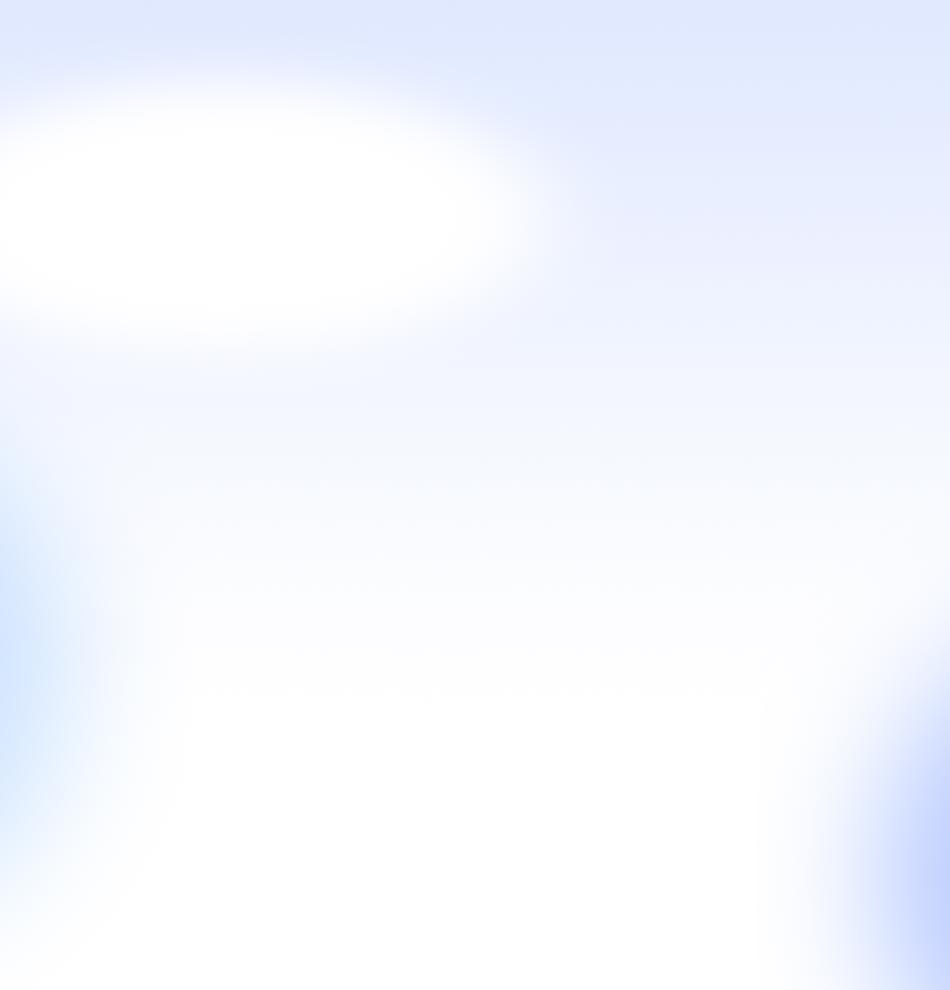 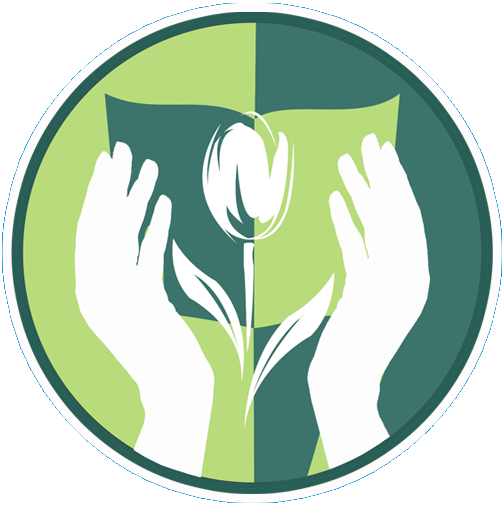 Попытайтесь быть 
хотя бы немного добрее 
– и вы увидите, что окажитесь 
не в состоянии совершить дурной поступок. 
        Конфуций
Проблемы нравственного воспитания в школе
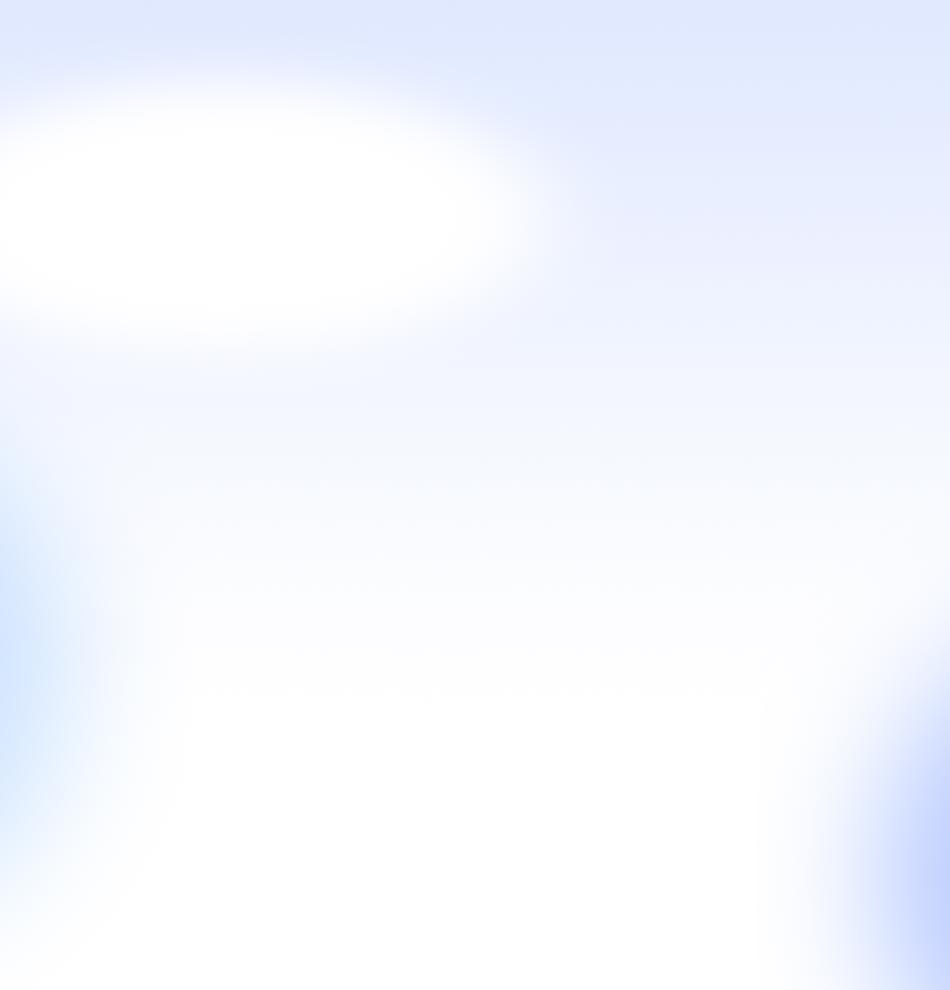 ПРОБЛЕМЫ УЧИТЕЛЯ:СТАЛКИВАЛИСЬ С ГРУБОСТЬЮ
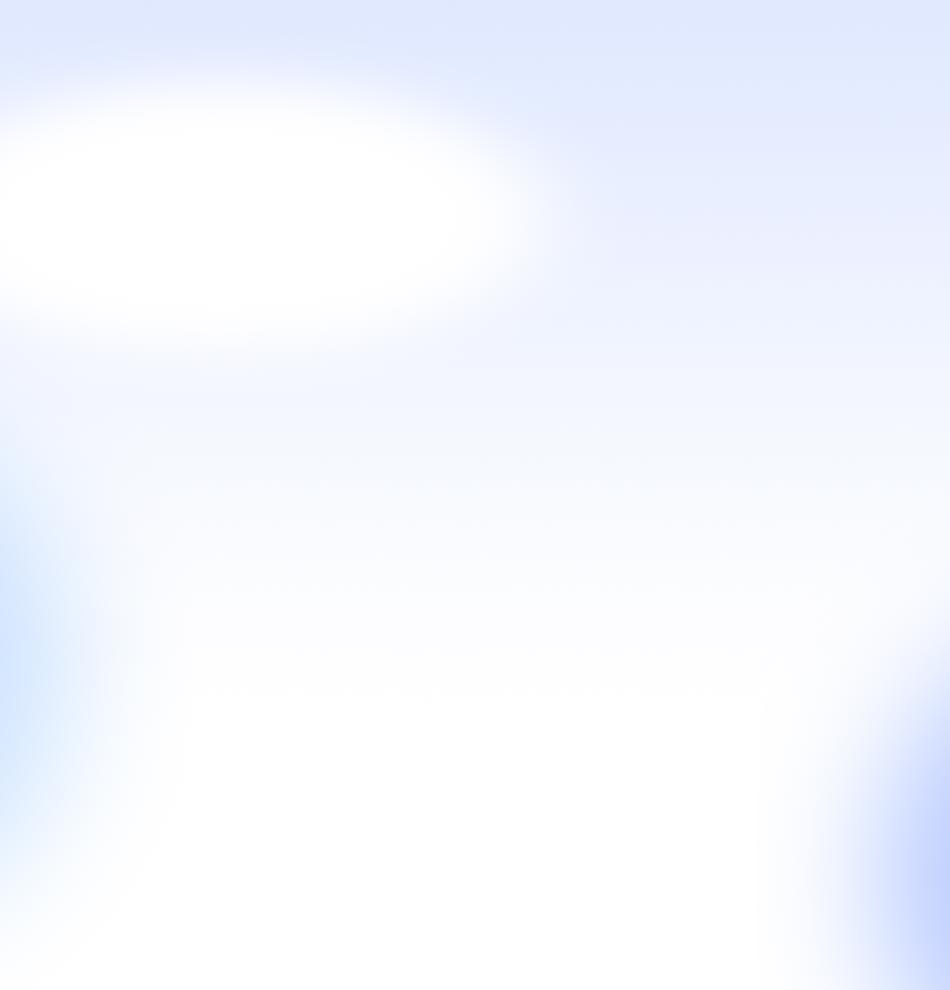 ТРУДНОСТИ В ПРИНЯТИИ РЕШЕНИЯ
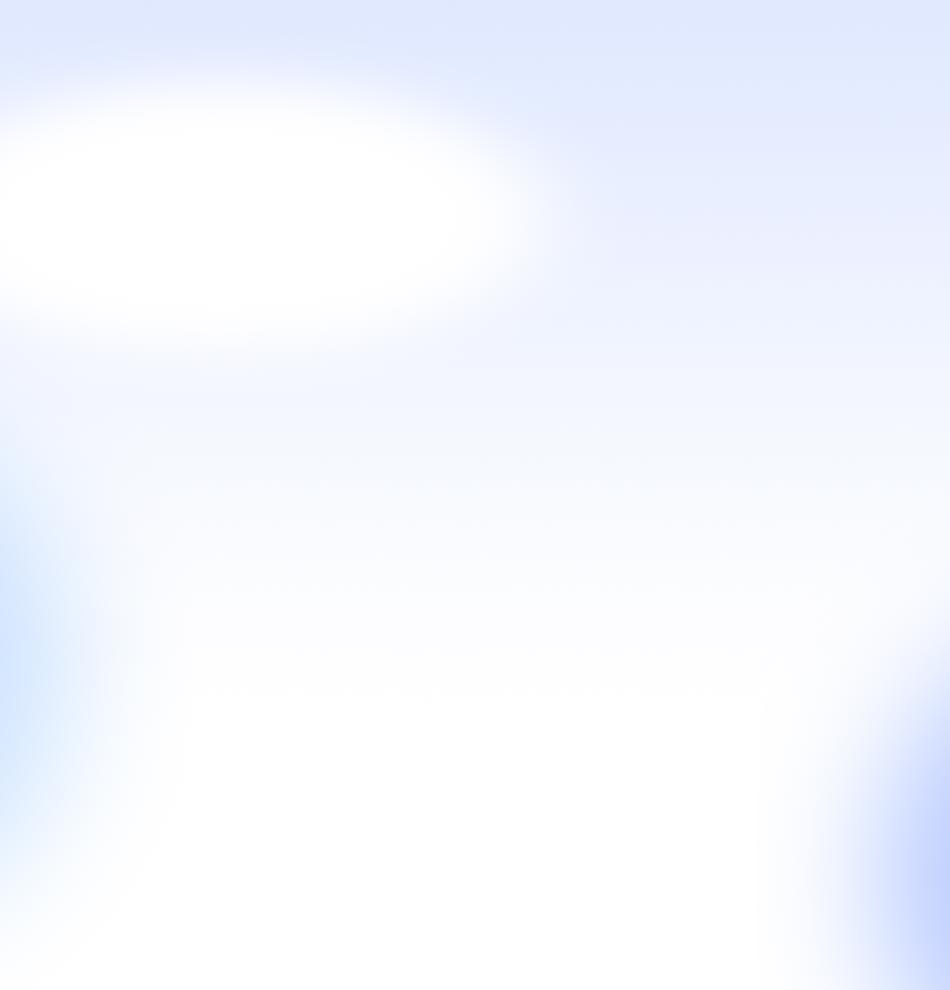 Находят ПОЛОЖИТЕЛЬНОЕ РЕШЕНИЕ:
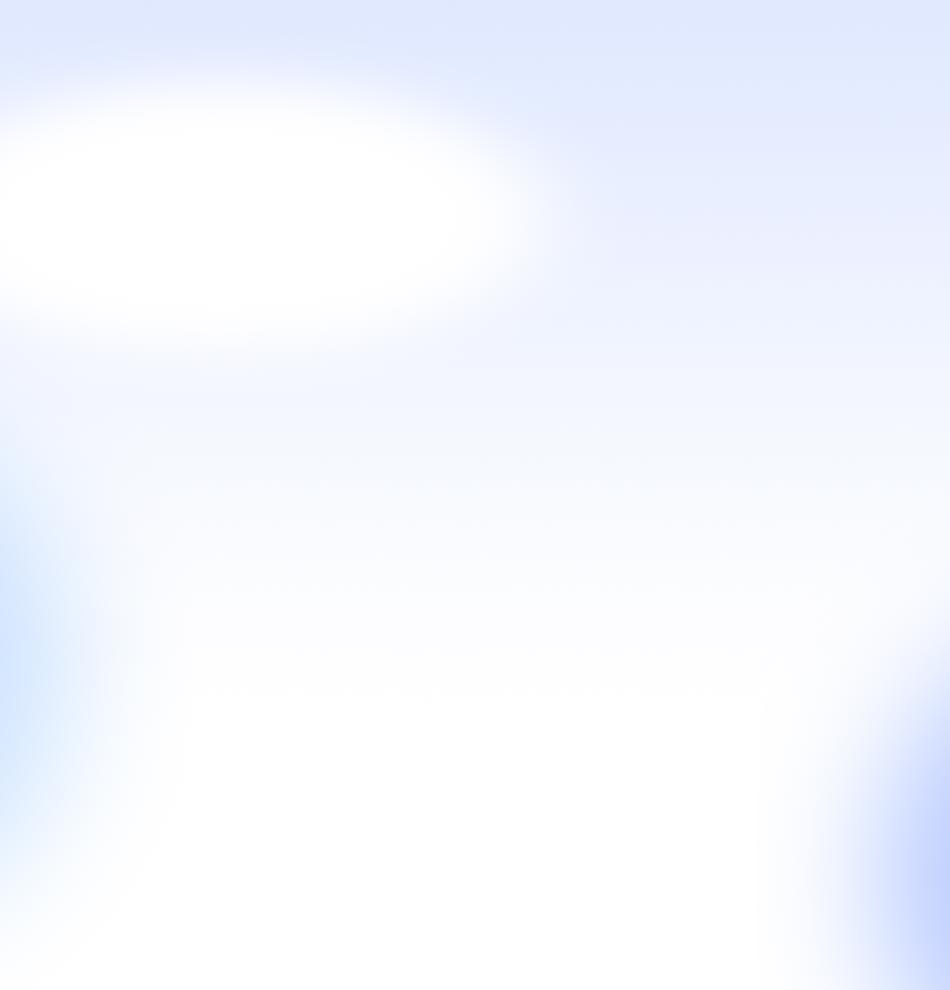 ПРОБЛЕМЫ УЧЕНИКА:
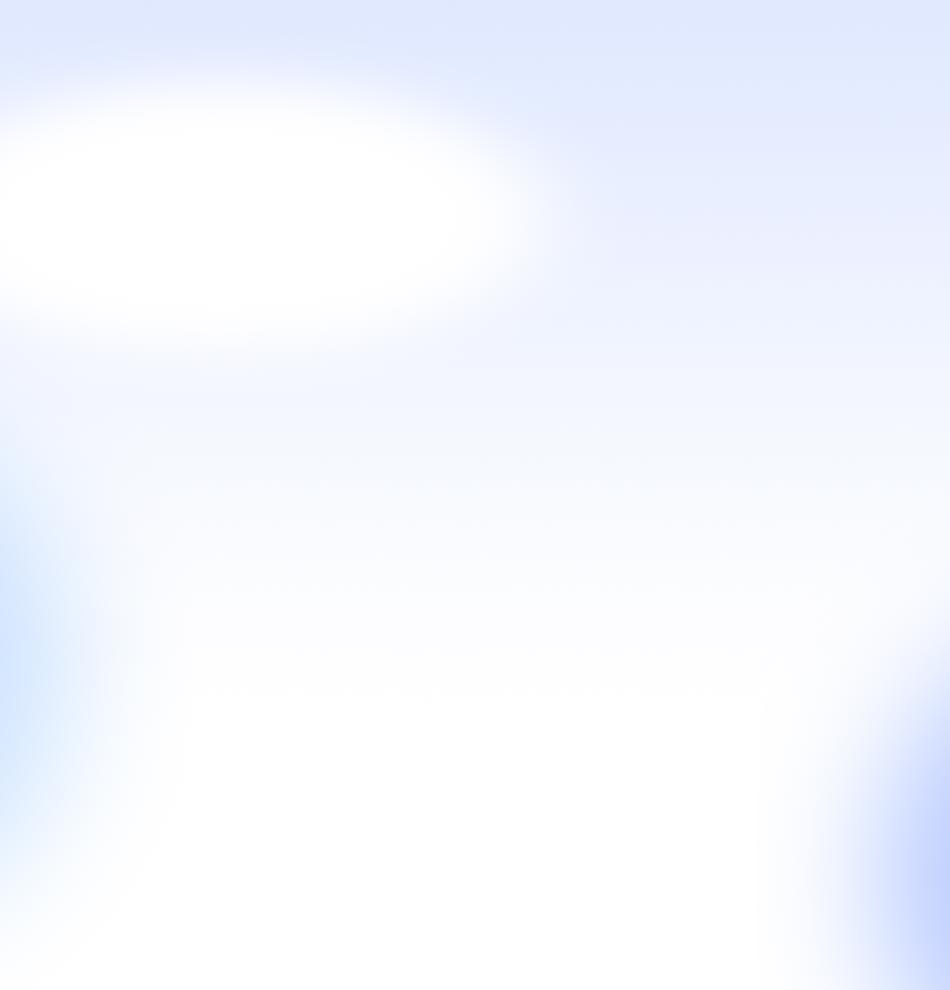 ТРУДНОСТИ В ПРИНЯТИИ РЕШЕНИЯ
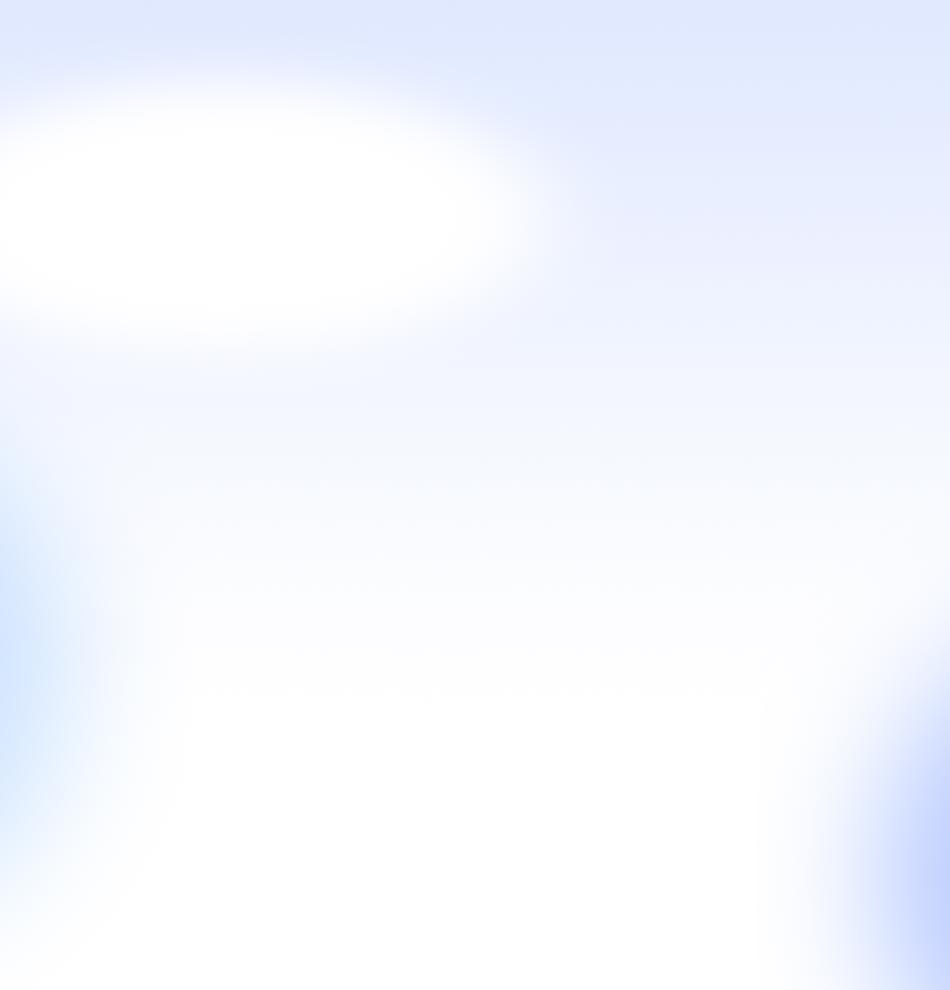 Находят ПОЛОЖИТЕЛЬНОЕ РЕШЕНИЕ:
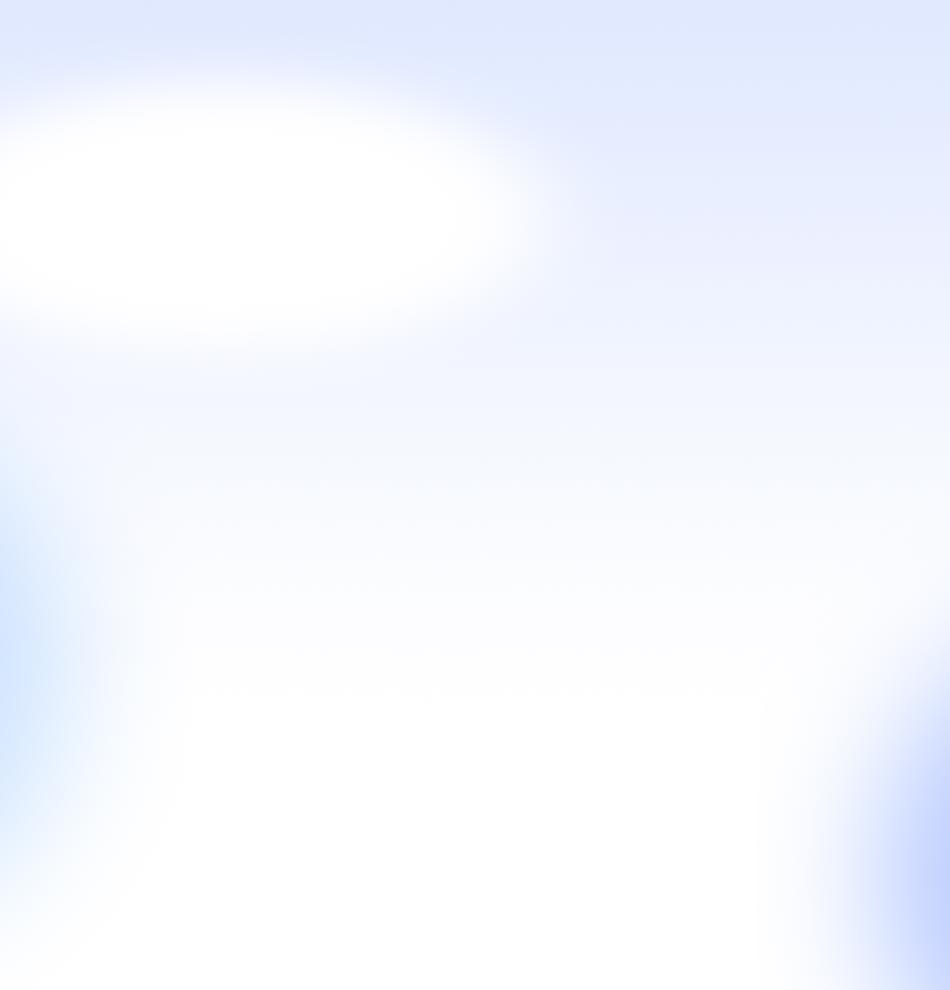 ПРИЧИНЫ:
Не сформированность основных нравственных понятий у детей.
Детский нигилизм (отрицание общепринятых норм)
не считают нужным («Мне это не надо») 
подражание сверстникам (мнение сверстника важнее)
Недостаточное умение педагогов правильно реагировать на ситуацию (педагогический такт)
Недопонимание семьей важности нравственного воспитания
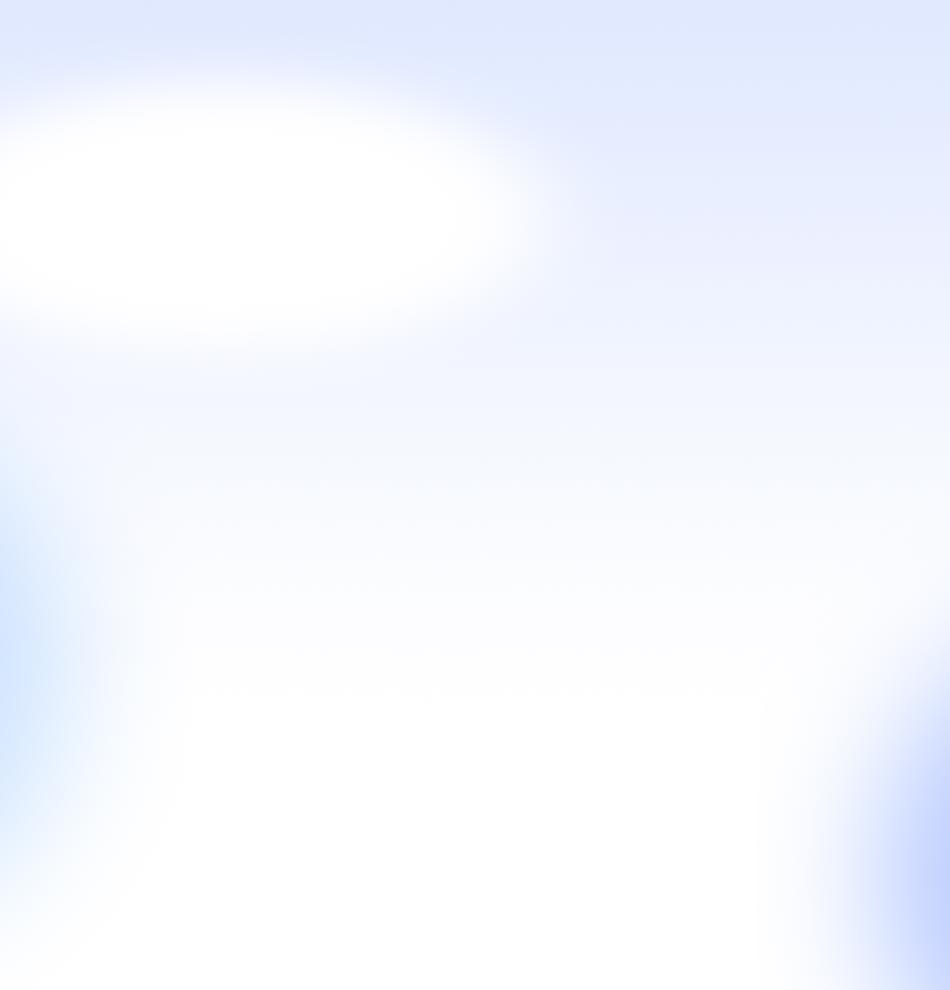 Качества  Педагога:
любовь к детям; 
  внутренняя сила, целеустремленность, притягивающая   детей и взрослых; 
  яркая индивидуальность; 
  "организационное   и  эмоциональное" лидерство; 
  способность генерировать идеи и увлекать ими;  
  творческое отношение к детям, к своему делу, к миру в целом;
  гуманистический приоритет
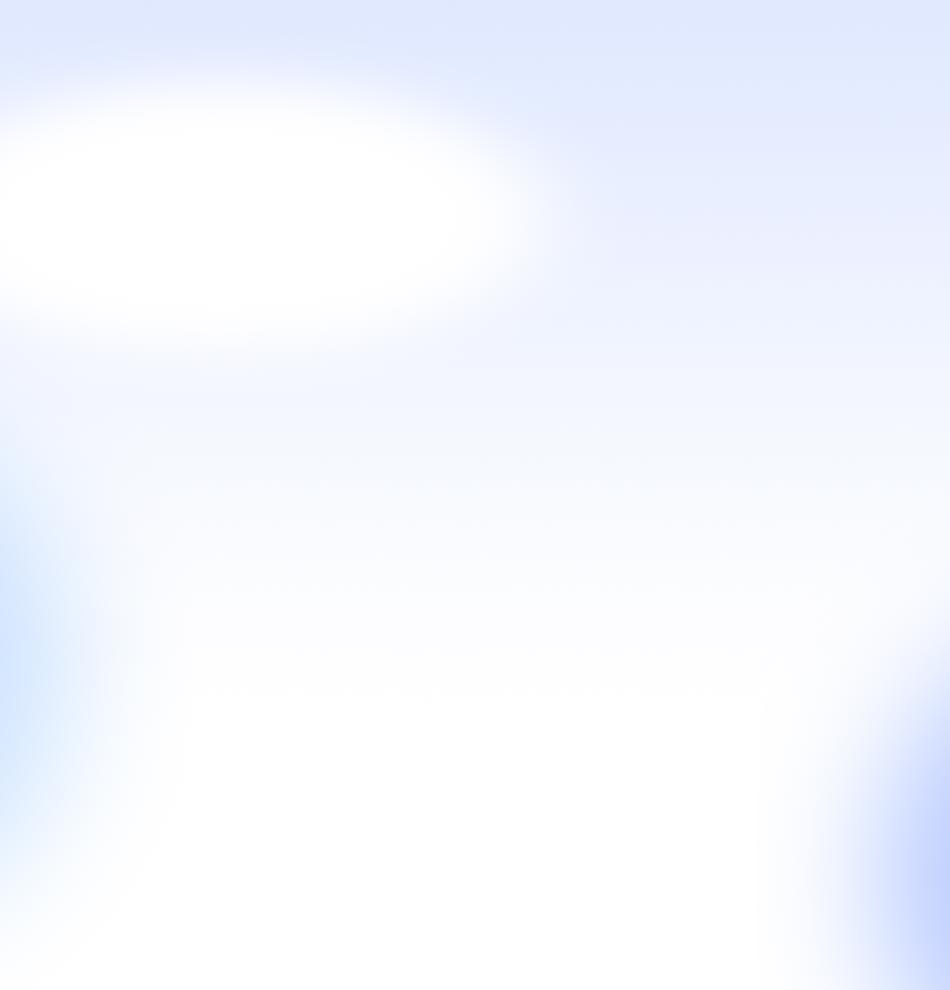 правила 
нравственного воспитания
Рекомендации
Не делайте того, чего не желаете себеЭто правило создает условия для творения благоразумных, благовоспитанных, добросовестных, добропорядочных, доброжелательных, добросердечных поступков

Творите для других добро, если для этого у вас есть возможность Это правило учит быть человечным, не оставлять другого в беде, а сочувствовать и помогать каждому, кто нуждается в твоей помощи, учит сопереживать, ставить себя на место другого, чужое горе переживать, как свое собственное
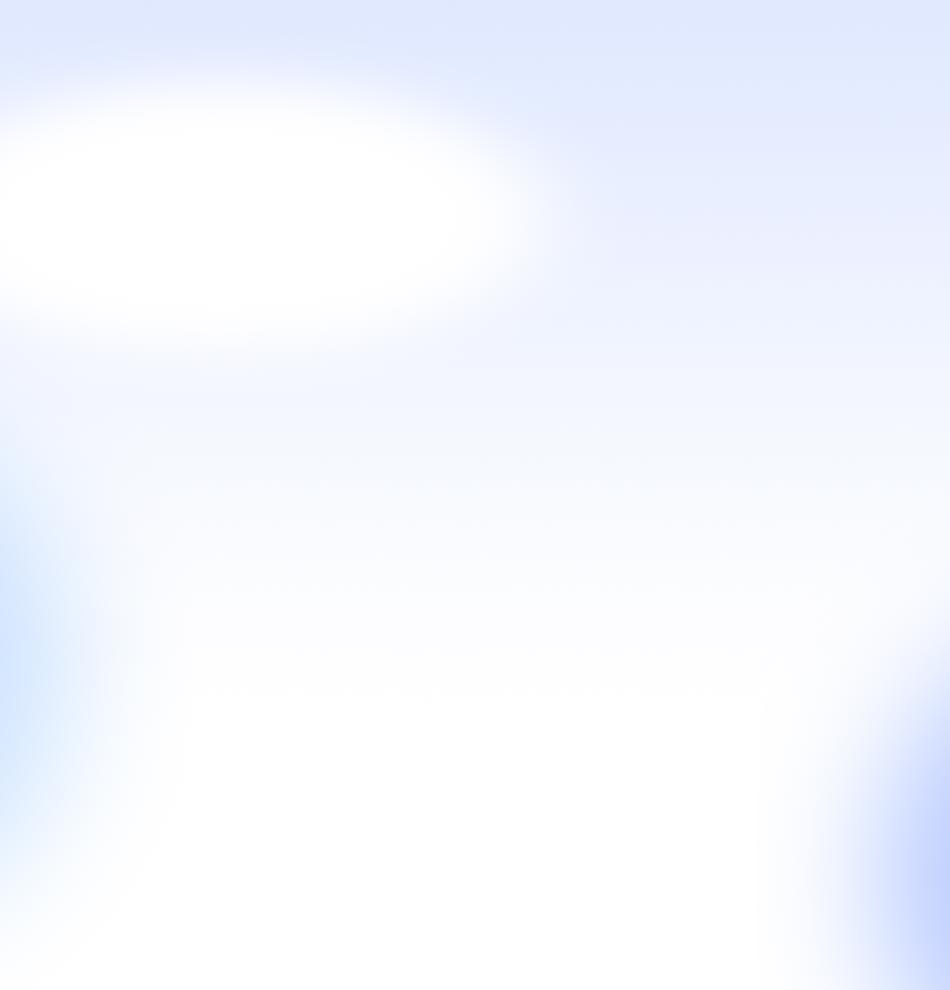 Выводы:

Проблема   нравственного   воспитания   актуальна

Учителя   и   учащиеся   заинтересованы   в   решении трудностей

В формировании   межличностных  взаимоотношений   ребенка   семья   играет недостаточную   роль.
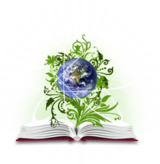